Урок английского языка «Happy holidays»
Happy holidays???
Work in pairs. Complete the table below by writing the wordsand phrases from the box in the most appropriate column.
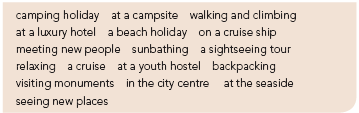 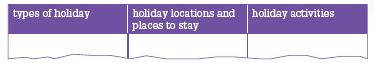 Look at the photos and answer the questions
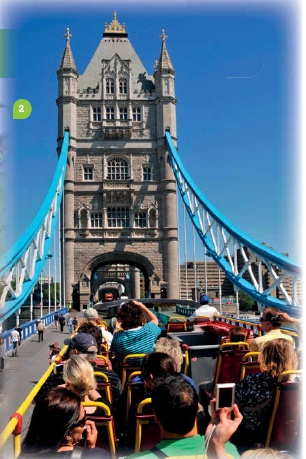 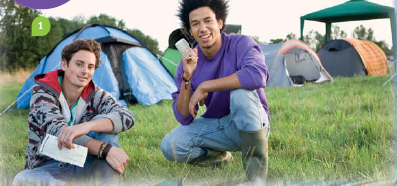 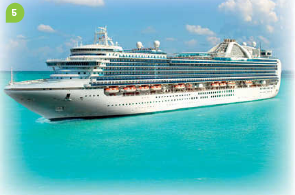 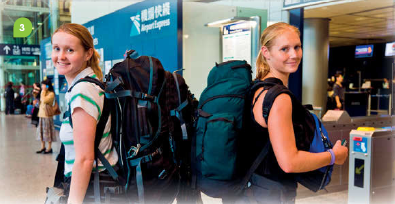 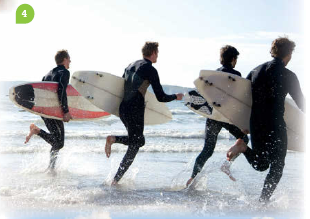 You are going to hear five people talking about the holiday they took last year. Before you listen, underline the main idea in each statement A–H.
I didn’t enjoy it much at first.
I didn’t mind the discomfort.
I got to know lots of people.
I’d done something similar before.
I wanted a low-cost holiday.
I didn’t do much during the day.
I wasn’t in as much danger as some people imagined.
I went on the trip as a break from my parents.
Fill in the correct word
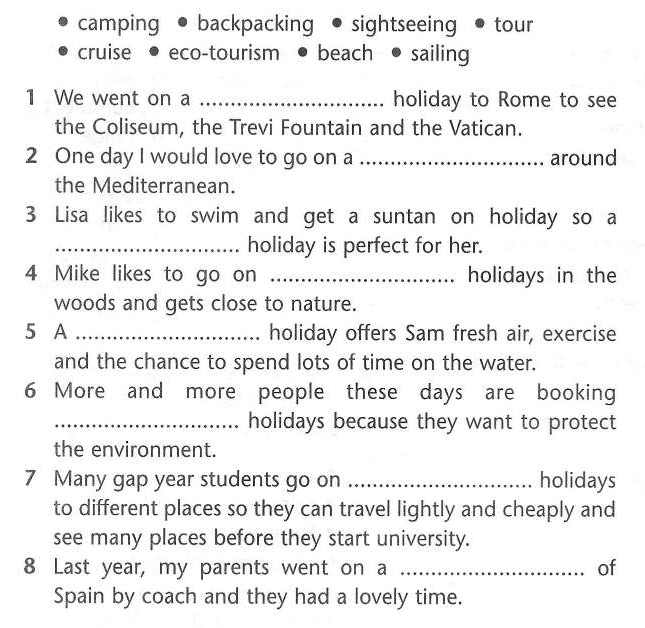 Can you describe a holiday?
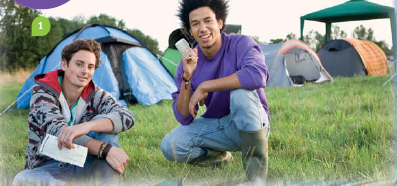 Look at the photo and answer the questions
What season is it in the photo? How do you know?
Where do you think this hotel is?
What do you think is special about this hotel?
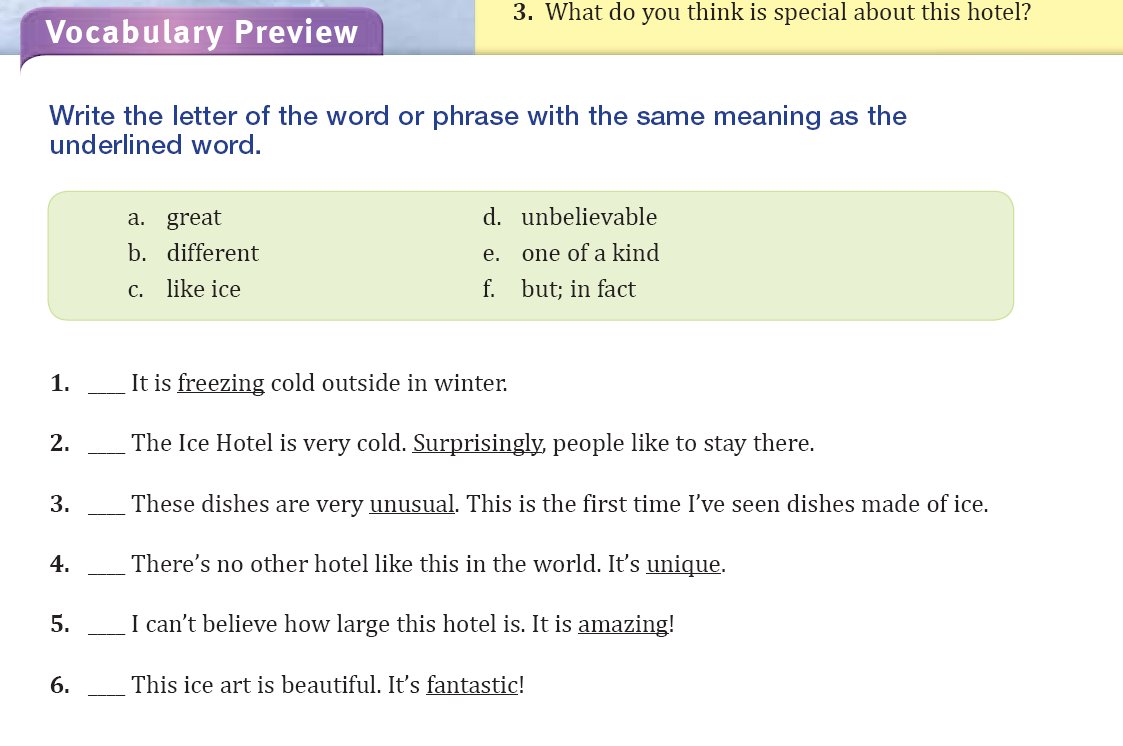 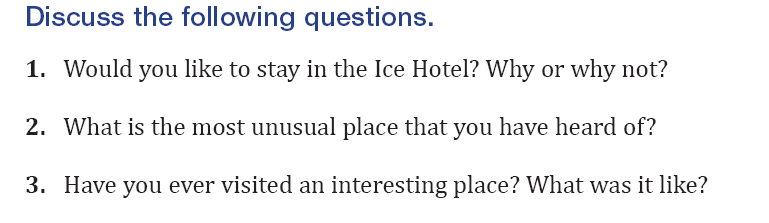 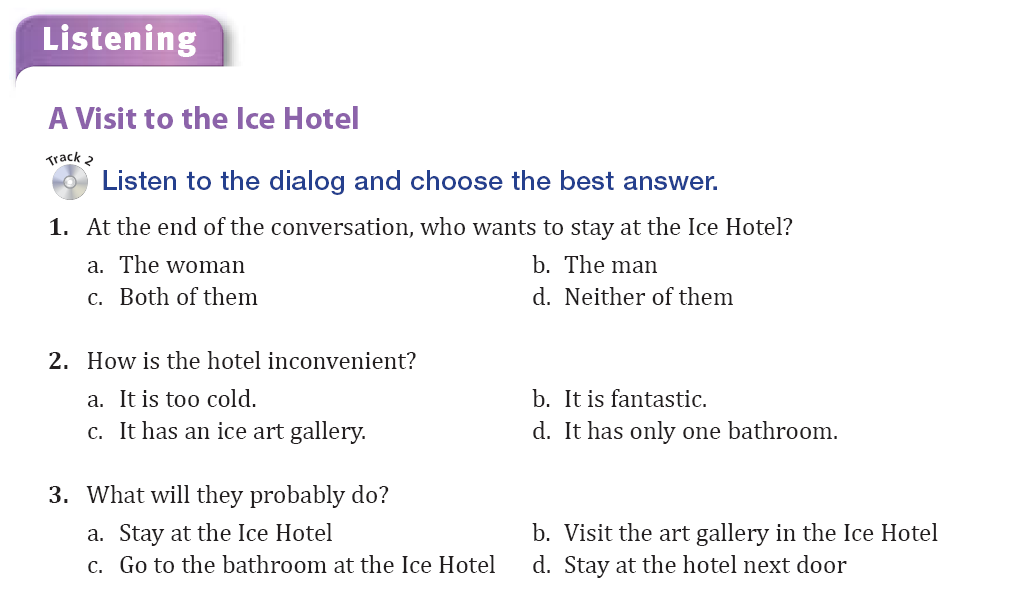